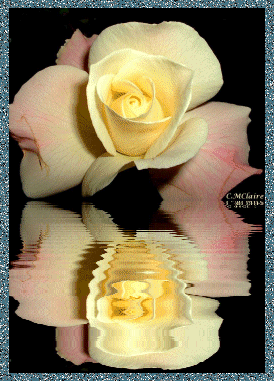 সময়ঃ  ০১ মিনিট
স্বাগতম
স্বাগতম
স্বাগতম
ক্লিক করুন
6/27/2020
dphofmrabiul@Gmail.COM
1
সময়ঃ  ০২মিনিট
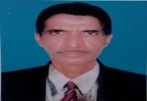 মোহাঃ রবিউল ইসলাম (সিনিয়র শিক্ষক) 
ধলসা পয়ারী হযরত ওমর ফারুক দাখিল মাদরাসা, খয়েরপুর,মিরপুর, কুষ্টিয়া,বাংলাদেশ।
ক্লিক করুন
6/27/2020
dphofmrabiul@Gmail.COM
2
সময়ঃ  ০০ মিনিট
শ্রেণিঃপ্রথম শ্রেণি
বিষয়ঃ  আমার বাংলা বই
বিশেষ পাঠঃ ছড়ায় ছড়ায় সংখ্যা। পাঠ্যাংশঃ “সাত আর আট...হাতে হাত ধরো ।” 
মোট শিক্ষার্থীঃ ৩৭ জন  
উপস্থিত শিক্ষার্থীঃ ৩৩ জন
শ্রেণিঃ প্রথম 
সময়ঃ ৫০মিনিট
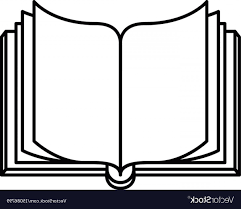 ছড়ায় ছড়ায় সংখ্যা
সাত আর আট
পুকুরের ঘাট।
নয় আর দশ
খেজুরের রস।
এগারো আর বারো
হাতে হাত ধরো।
আমার বাংলা বই
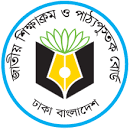 জাতীয় শিক্ষাক্রম ও পাঠ্যপুস্তক বোর্ড, বাংলাদেশ
শ্রেণিঃ প্রথম
ক্লিক করুন
6/27/2020
dphofmrabiul@Gmail.COM
3
সময়ঃ  ০৫ মিনিট
বলতো আমাদের পাঠ্যসূচি (ছড়া)কী হতে পারে?
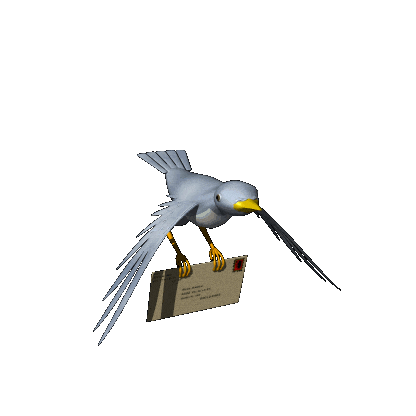 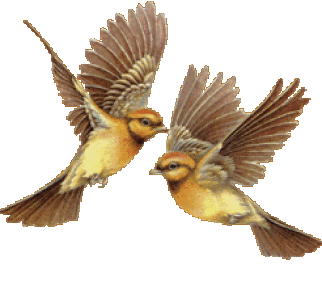 ছড়ায় ছড়ায় সংখ্যা
একটি ছড়া বলো...
আমরা এখন একটি ভিডিও দেখব...
ক্লিক করুন
১ এবং ২ কে কী বলে?
ছবিতে কয়টি পাখি  দেখতে পারছ?
উত্তরঃ সংখ্যা
6/27/2020
dphofmrabiul@Gmail.COM
4
সময়ঃ  ০০ মিনিট
প্রত্যাশিত শিখনফলঃ
প্রত্যাশা করা যাচ্ছে যে, এ পাঠ শেষে শিক্ষার্থীরা...
১. ছড়ায় ছড়ায় সংখ্যার নাম বলতে পারবে।
২. শুদ্ধ উচ্চারণে “সাত আর আট... হাতে হাত ধরো।”  অংশটুকু পাঠ করতে পারবে।
৩. বানান করে পড়তে পারবে।
৪. লেখনবোর্ডে বানান করে লেখতে পারবে।
ক্লিক করুন
6/27/2020
dphofmrabiul@Gmail.COM
5
আদর্শ পাঠ
সময়ঃ  ০৫ মিনিট
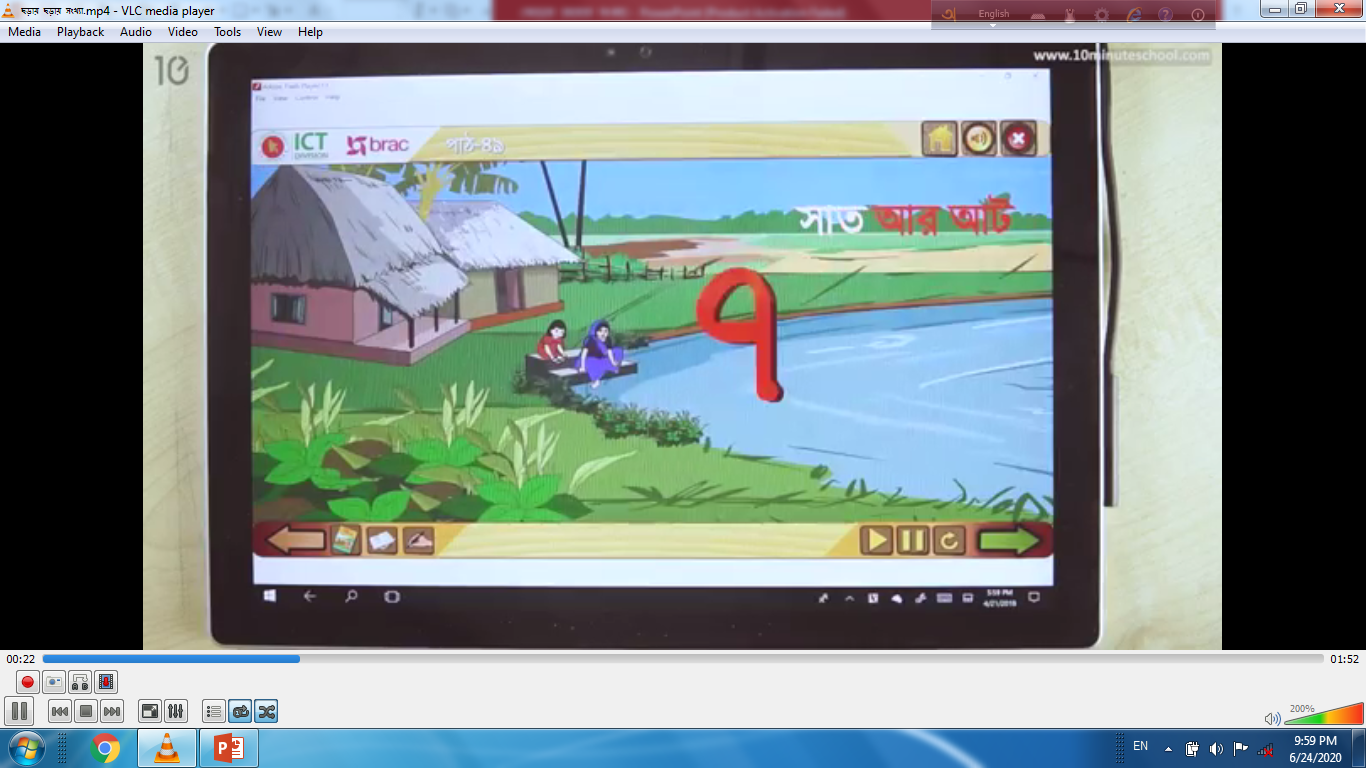 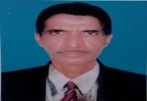 সাত আর আট
পুকুরের ঘাট।
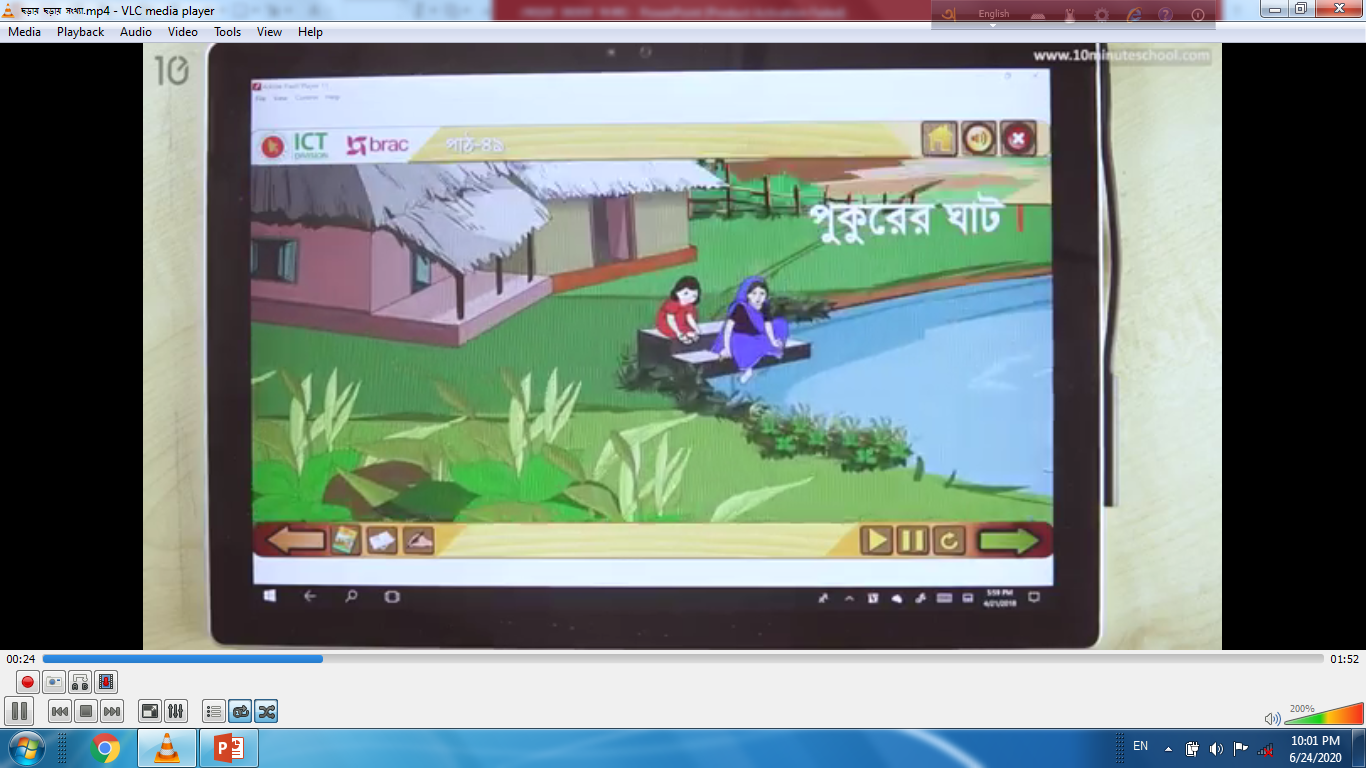 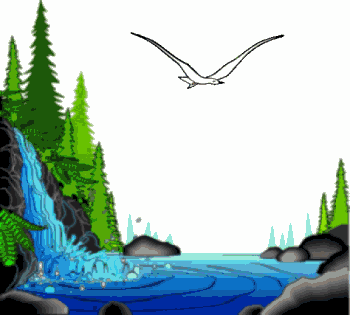 ক্লিক করুন
6/27/2020
dphofmrabiul@Gmail.COM
6
সরব পাঠ
সময়ঃ  ০৫ মিনিট
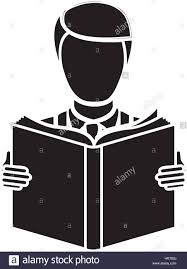 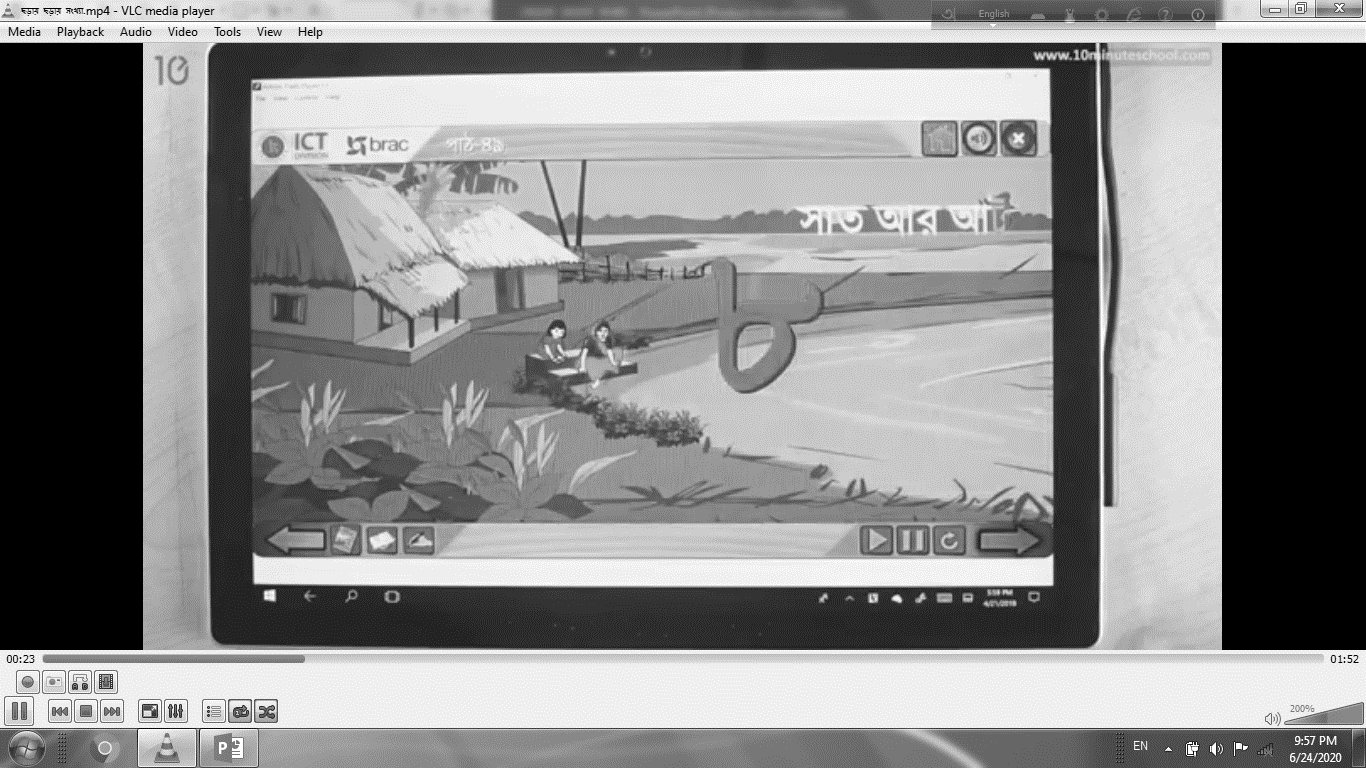 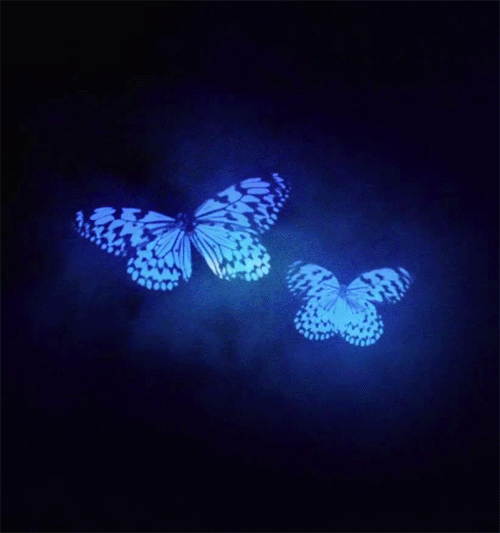 ক্লিক করুন
সাত আর আট
পুকুরের ঘাট।
6/27/2020
dphofmrabiul@Gmail.COM
7
সময়ঃ  ০৫ মিনিট
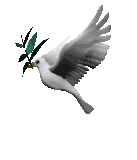 আদর্শ পাঠ
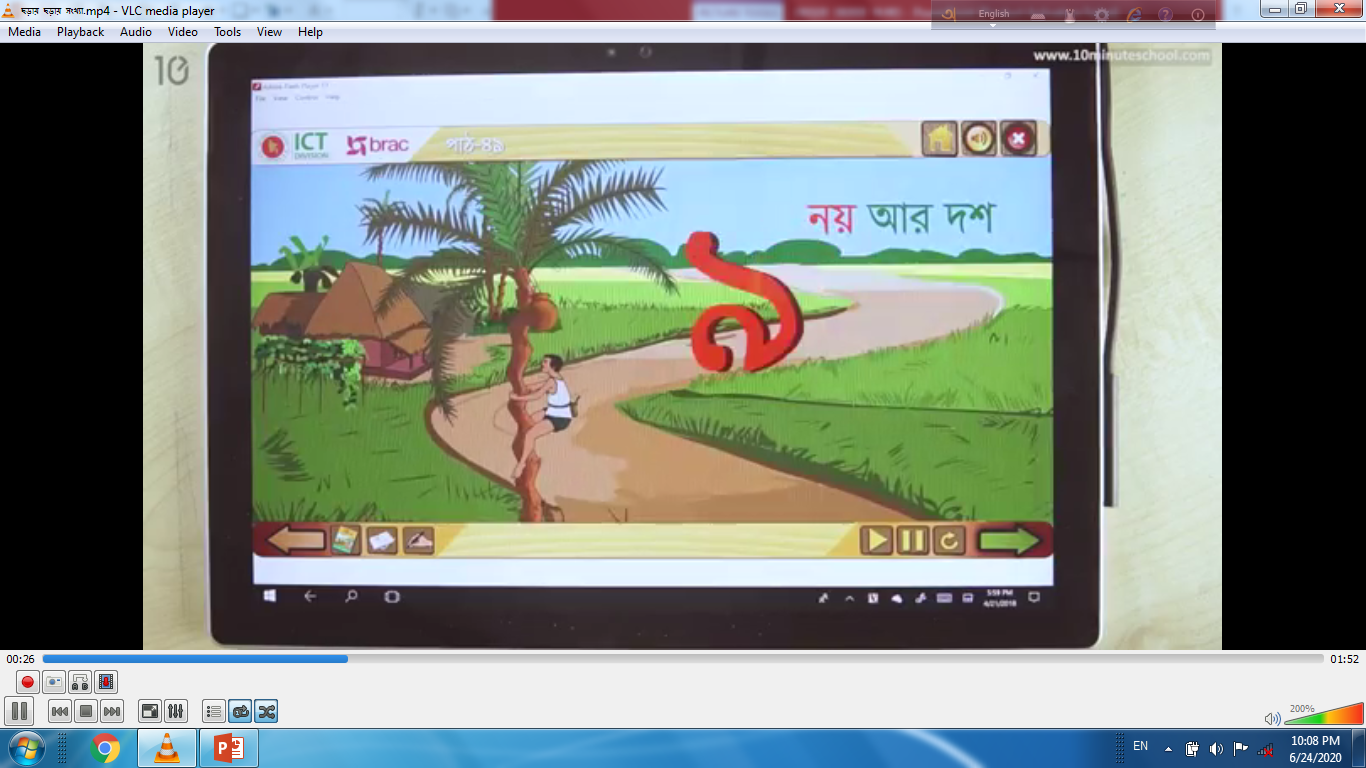 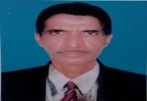 ক্লিক করুন
নয় আর দশ
খেজুরের রস।
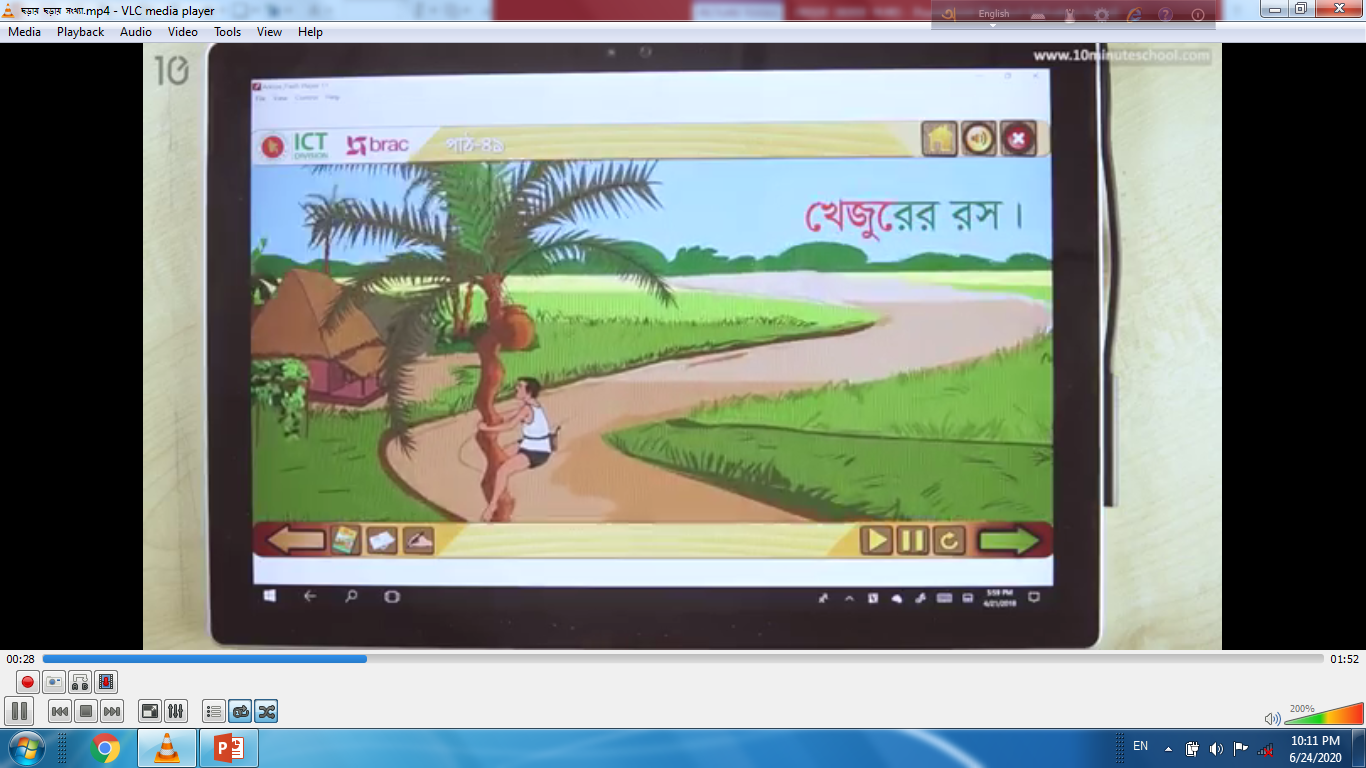 6/27/2020
dphofmrabiul@Gmail.COM
8
সরব পাঠ
সময়ঃ  ০৫ মিনিট
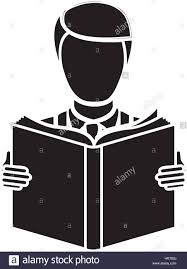 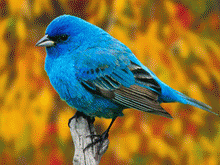 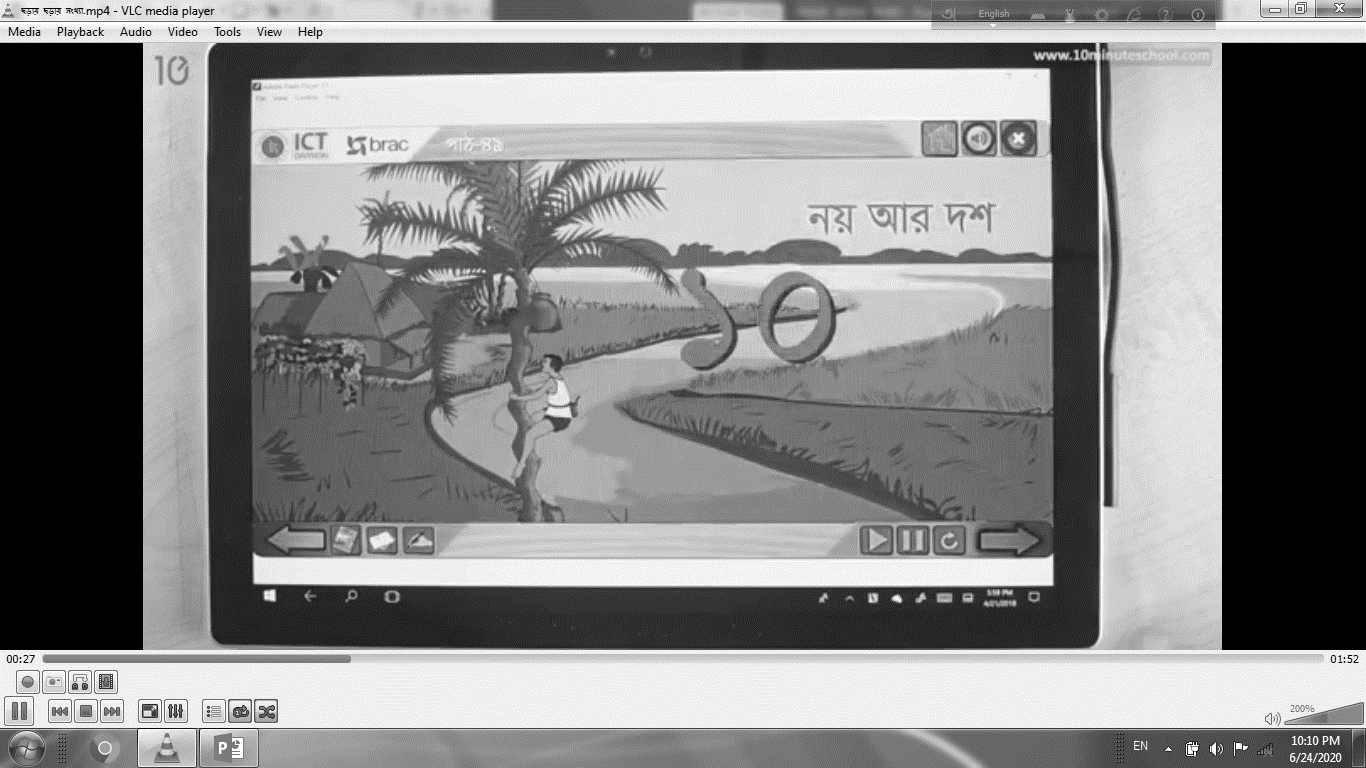 ক্লিক করুন
নয় আর দশ
খেজুরের রস।
6/27/2020
dphofmrabiul@Gmail.COM
9
আদর্শ পাঠ
সময়ঃ  ০৪ মিনিট
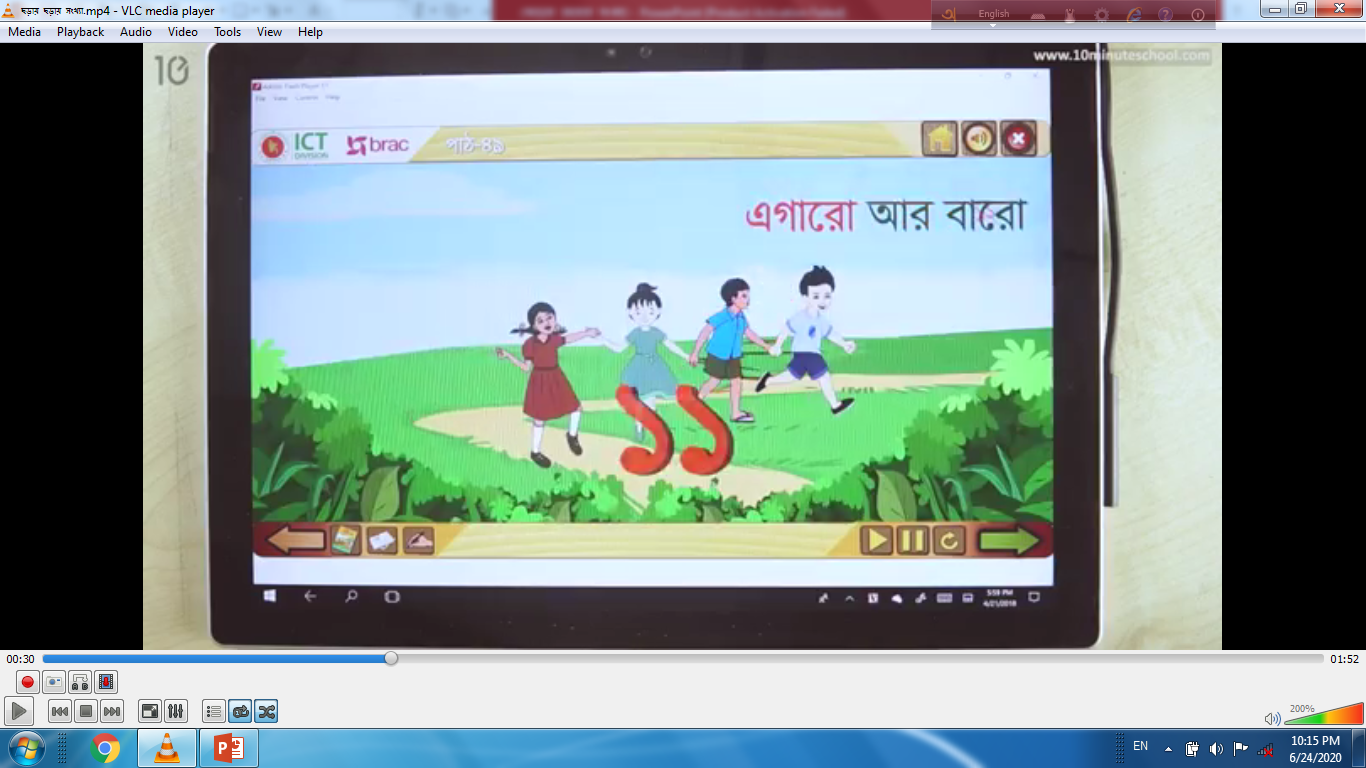 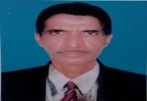 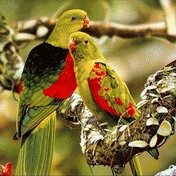 এগারো আর বারো
হাতে হাত ধরো।
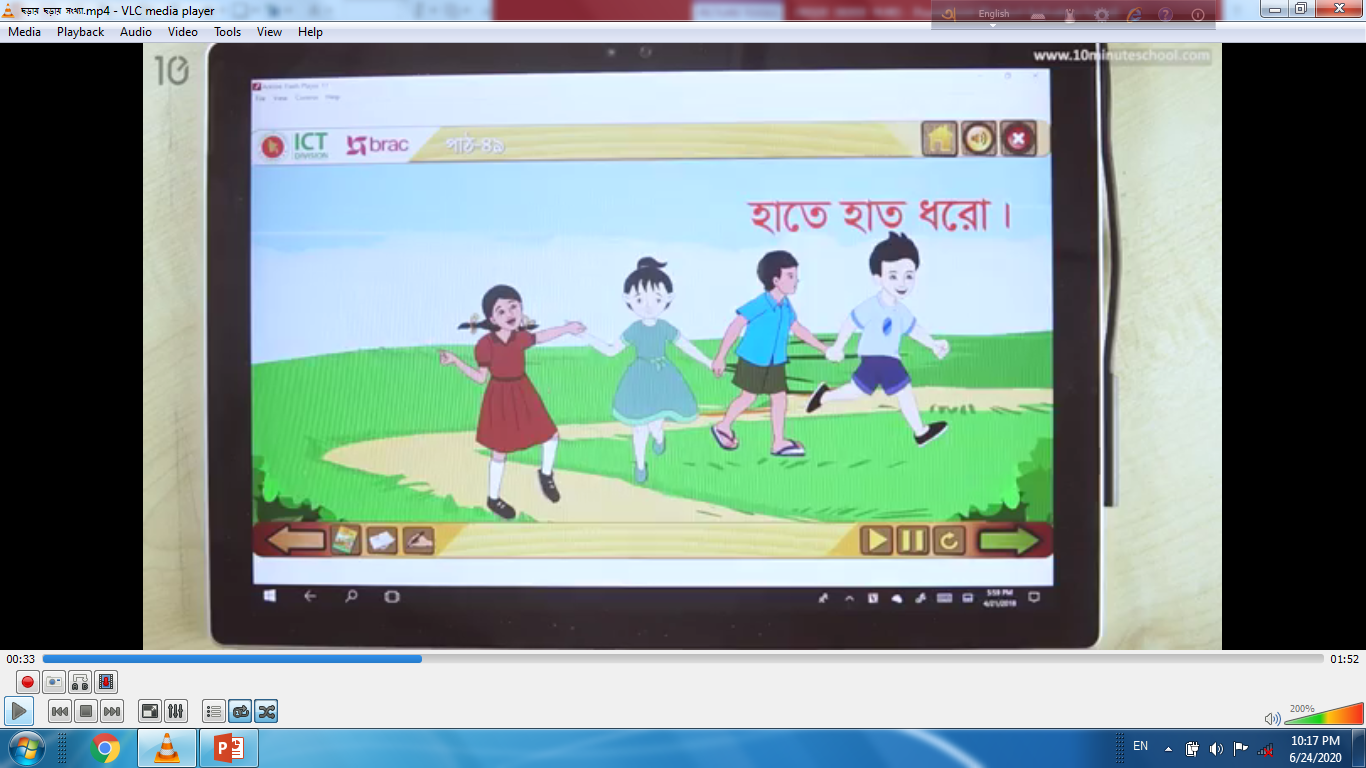 ক্লিক করুন
6/27/2020
dphofmrabiul@Gmail.COM
10
সরব পাঠ
সময়ঃ  ০৫ মিনিট
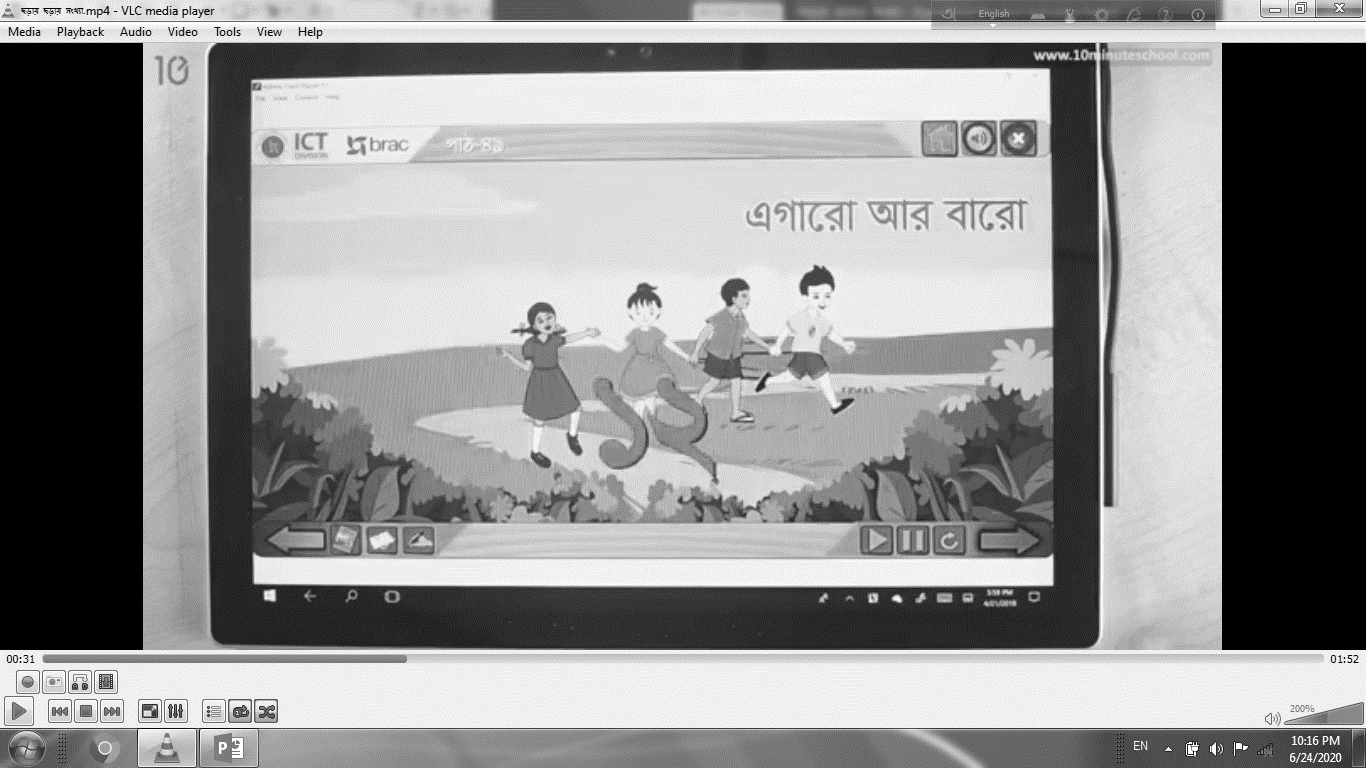 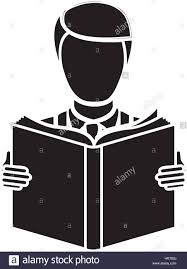 এগারো আর বারো
হাতে হাত ধরো।
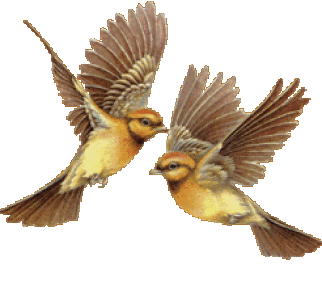 ক্লিক করুন
6/27/2020
dphofmrabiul@Gmail.COM
11
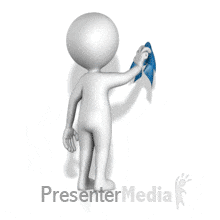 সময়ঃ  ০৫ মিনিট
শিক্ষার্থীদের বোর্ড ব্যবহারঃ
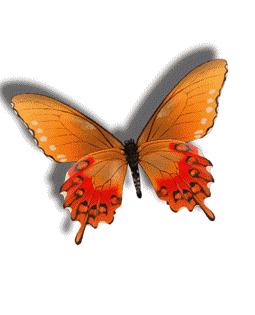 সাত, আট, পুকুরের, ঘাট,খেজুরের, এগারো, বারো,ধরো
ক্লিক করুন
6/27/2020
dphofmrabiul@Gmail.COM
12
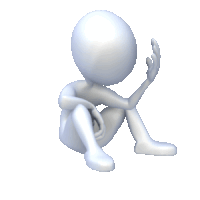 ক্লিক করুন
সময়ঃ  ০৪ মিনিট
মূল্যায়নঃ
১. কোন কোন সংখ্যায় পুকুরের ঘাট?
২. নয় আর দশ এর পরের লাইন কী?
৩. কোন কোন সংখ্যায় হাতে হাত ধরো?
৪. আমরা সংখ্যা শিখছি কীভাবে?
6/27/2020
dphofmrabiul@Gmail.COM
13
সামগ্রিক পাঠঃ (পাঠ ৪৪)
সময়ঃ  ০২ মিনিট
ক্লিক করুন
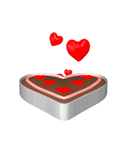 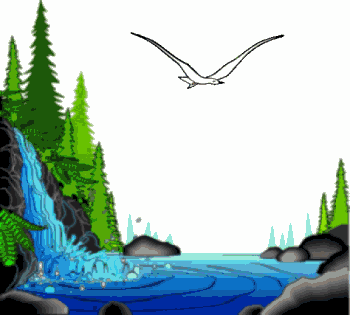 ক্লিক করুন
6/27/2020
dphofmrabiul@Gmail.COM
14
সময়ঃ  ০১ মিনিট
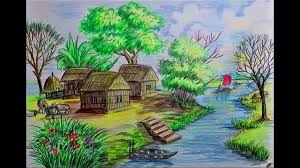 পাঠ্যাংশঃ “সাত আর আট...হাতে হাত ধরো।”
বাড়ির কাজঃ
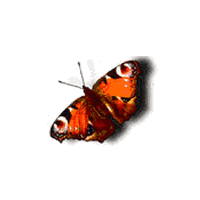 ক্লিক করুন
6/27/2020
dphofmrabiul@Gmail.COM
15
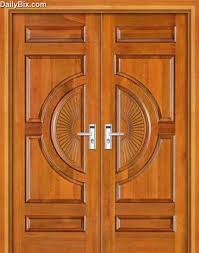 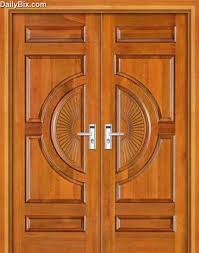 ধন্যবাদ
সময়ঃ  ০১ মিনিট
ক্লিক করুন
আমাদের দেশ
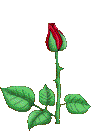 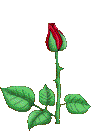 6/27/2020
dphofmrabiul@Gmail.COM
16
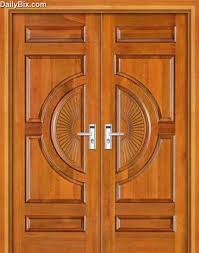 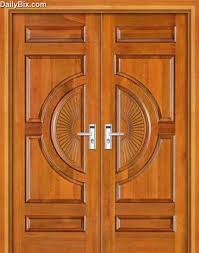 তথ্যপুঞ্জিঃ
www.google.com
www.youtube.com
Google chrome`s images
আমার বাংলা বই (প্রথম শ্রেণি)
জাতীয় শিক্ষাক্রম ও পাঠ্যপুস্তক বোর্ড, বাংলাদেশ
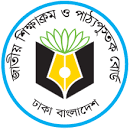 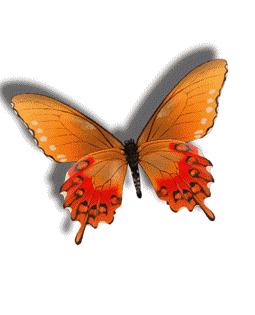 ক্লিক করুন
ক্লিক করুন
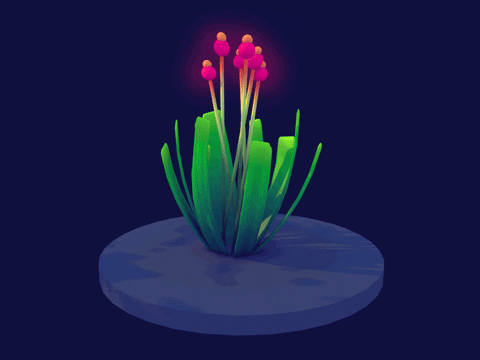 6/27/2020
dphofmrabiul@Gmail.COM
17